Chap. 8. Préparer et mettre en place l’évaluation des salariés
Instaurer un dialogue avec les salariés
Le dialogue social dans l'entreprise se concrétise par les instances représentatives du personnel : le comité social et économique (CSE) et les délégués syndicaux. 
C’est un dialogue collectif entre l’employeur et ses salariés.

Le législateur a également mis en place un dialogue direct entre l’employeur et chaque salarié. 
Pour permettre au salarié de mieux gérer sa carrière professionnelle, la loi impose aux entreprises d’organiser tous les deux ans des entretiens professionnels avec chaque salarié et préconise d’organiser chaque année des entretiens d’évaluation.
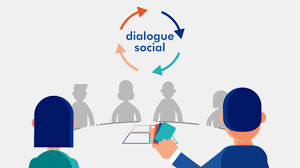 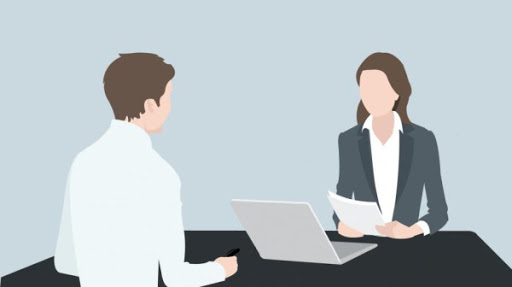 Chap. 8. Préparer et mettre en place l’évaluation des salariés
Instaurer un dialogue avec les salariés
Les entretiens ne doivent pas être une conversation à bâtons rompus entre collègues, ni une bagarre d’égos et encore moins un lieu de règlement de compte. 
=> Ce doit être un dialogue construit dans une ambiance positive entre partenaires autour des besoins et attentes du salarié pour l’entretien professionnel ou autour de l’évaluation des compétences pour l’entretien d’évaluation. 
Quelle que soit la nature de l’entretien, il est essentiel qu'il repose sur une bonne connaissance du profil de poste du salarié, des exigences attendues, des compétences mises en œuvre et les attentes professionnelles du salarié et de l'employeur.
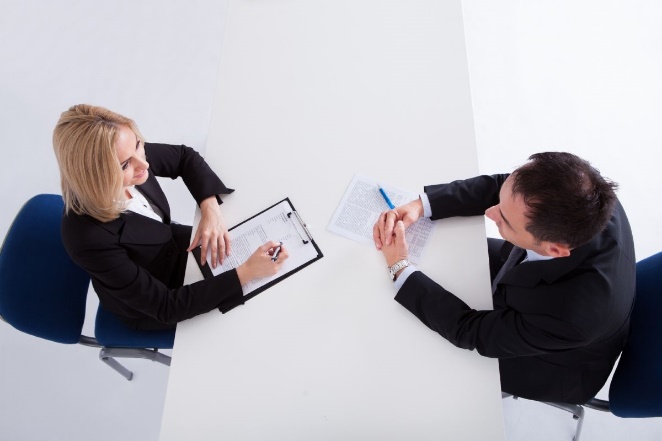